НАЦИОНАЛЬНЫЙ И РЕЛИГИОЗНЫЙ СОСТАВ НАСЕЛЕНИЯ ПОСЕЛКА ИБРЕСИ
Выполнили: ученицы МБОУ «Ибресинскяя СОШ№1», 10«м» класс
Научный руководитель: 
Моисеева Светлана Ивановна,
 учитель географии МБОУ «Ибресинская СОШ№1»
«Россия — Европа и Азия,                                                                                                                         Россия - земля без границ.                                                                                                                         Великое разнообразие                                                                                                                      Наречий, характеров, лиц...»
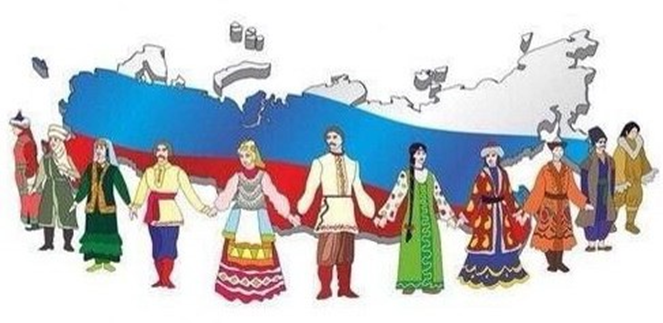 Введение
Население мира можно разделить по разным критериям: по расам, религиям, языкам. Одной из особенностей Российской Федерации является то, что исторически наше государство складывалось как сообщество разных этносов, культур и религий. Особую актуальность учет интересов всех населяющих Россию народов и культур приобретает в современных условиях, поскольку изменения,  произошедшие в стране в области политики, экономики, социальных отношений, вызвали, в свою очередь рост национального самосознания этносов
Цели и задачи
Цель: 
воспитание чувства любви к Родине, приобщение к её истории и культуре разных народов, развитие гуманистических межнациональных отношений, развитие этнической толерантности.


Задачи:
 кратко рассмотреть историю формирования этнического и религиозного состава населения Чувашии;
проанализировать национальный и религиозный состав населения и. Ибреси и сравнить их с республиканскими;
Гипотеза
Длительное проживание разных народов на одной территории приводит к взаимопроникновению культур, формированию дружеских взаимоотношений
объект и предмет исследования
Объект исследования:
 учащиеся МБОУ «ИСОШ №1»


 Предмет исследования :
 национальный и религиозный состав, наличие многодетных семей, отношение к представителям других национальностей.
Ценность Методы исследования
Ценность:
Мы считаем, что знания об истории и культуре народов, проживающих на территории поселка и республики позволит понять, что каждый из народов нашей страны, обладая своей уникальной историей и культурой, является частью удивительной общности – российский народ.

Методы:
 - Анкетирование и анализ 
– Статистический метод
– Сравнительно-географический
– Картографический метод
История формирования этнического и религиозного составанаселения Чувашии
С  одной стороны чувашей окружают финно-угорские народы - марийцы, мордва.  с другой стороны – славянский народ, тюрки-татары.
       Крупнейший тюрколог современности М. Рясянен пишет, что «чувашский язык, который так сильно отличается от остальных тюркско - татарских языков принадлежит народу, который со всей уверенностью следует рассматривать в качестве наследника волжских булгар». Народная религия чувашей XVII - XVIII веков представляла собой язычески - исламский синкретизм. Из ислама в чувашскую мифологию и верования перешли понятия киримет (карамаг «сверхъестественное деяние, чудо, даруемое аллахом своему рабу»), пирӗшти (от фереште - «ангел, вестник), эсрел (от израил - «ангел смерти») и другие. Многие чувашские языческие имена являются общеисламскими антропонимами.
Национальный состав населения поселка Ибреси
Для того, чтобы провести анализ национального и религиозного состава населения мы провели анкетирование учащихся нашей школы по следующим вопросам: 

1. Национальность родителей: мать- отец -
2. Вероисповедание -
3. Количество детей в семье.
4.Ваше отношение к представителям других национальностей и вероисповеданий. 

 Проанализировав данные анкет, мы получили следующие результаты, отраженные в диаграмме:
Чувашия 2016 г.
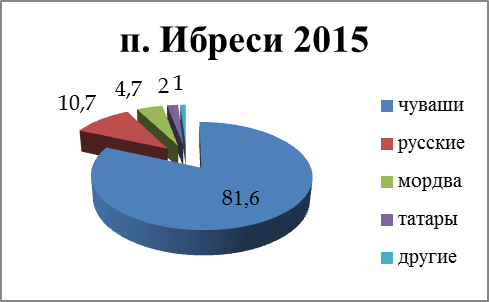 Религиозный состав
На территории поселка проживают представители двух мировых религий - православия (одна из ветвей христианства) - чуваши, русские, мордва и ислама - татары. На следующей диаграмме мы видим соотношение между представителями этих религий.
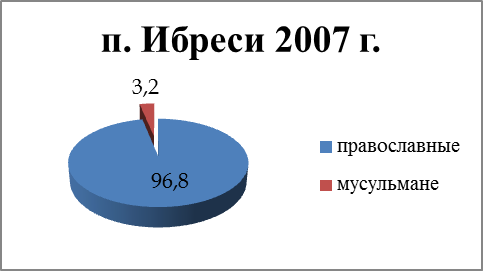 Чувашия 2016г.
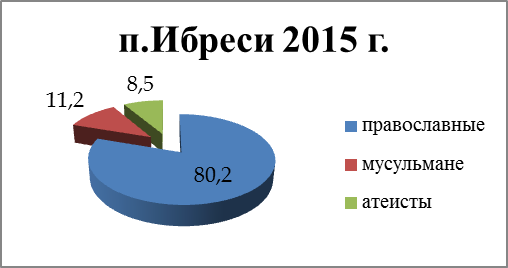 МНОГОДЕТНЫЕ СЕМЬИ
Межэтнические отношения и взаимопроникновение культур
И еще один вопрос, который волновал нас в процессе работы - взаимоотношение между представителями разных народов и религий, вопрос этот не праздный. От взаимоотношений между народами зависит благополучие всей страны









Наличие  в ответах - «отрицательное отношение» вызвано, скорее, событиями происходящими в мире и не является показателем межнациональных отношений среди жителей поселка и республики
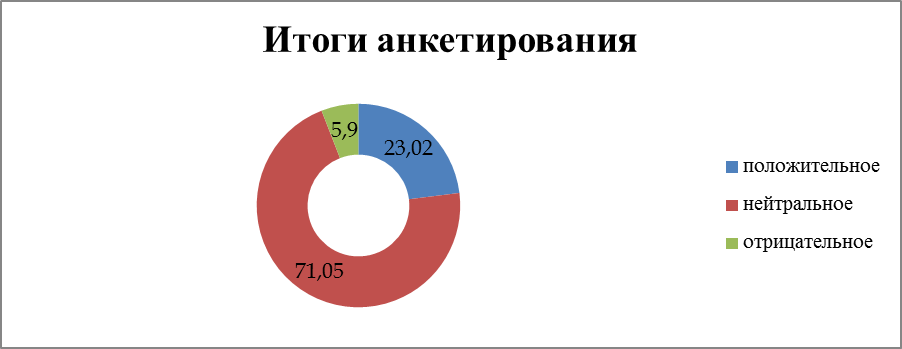 Ассимиляция
Длительное совместное сосуществование различных народов на одной территории приводит к сглаживанию различий, взаимопроникновению культур. Подтверждение этому служат созвучные слова, имеющие одно и то же лексическое значение
Чувашский  -       анне    урам	 купаста    пахча     пукан
Русский-              мама   улица   капуста    огород   стул
Марийский-         авай    урем     кавшта    пакча     пÿкен
Удмуртский-        анай    урам	 кубыста   бахча     пукон
Мордовский     -  авай    улься	 капста
Общие элементы
Общие элементы так же можно найти и в национальных костюмах - головные уборы, монисты, традиционные цвета вышивки (красный, желтый, черный), в танцах, занятиях населения (бортничество, охота, ткачество)
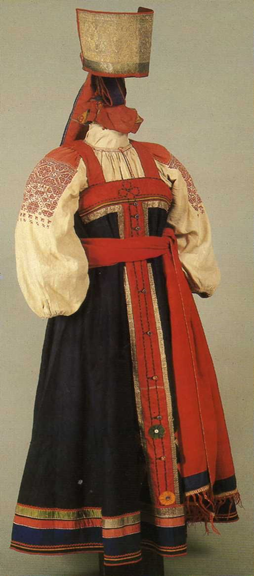 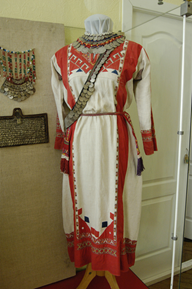 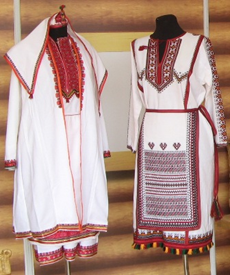 Государственные символы
Государственная символика соседних республик тоже имеет общие черты. В гербах и флагах используется очень похожий солярный знак, символизирующий плодородие, благополучие, солнечный свет.
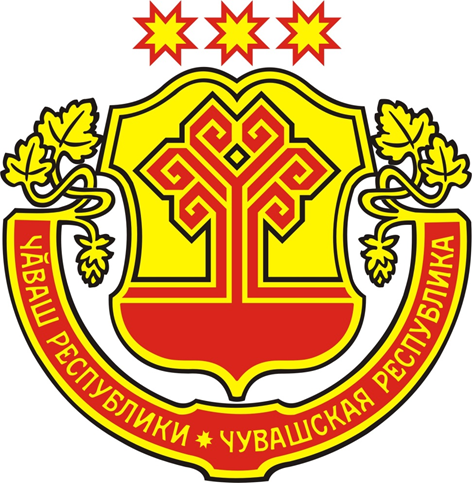 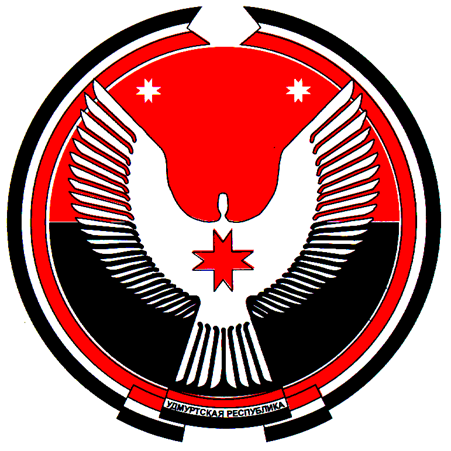 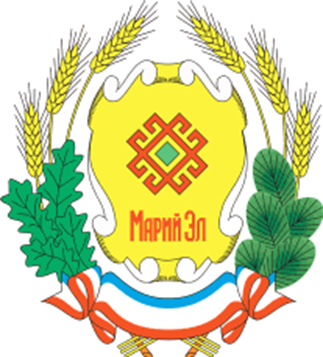 Заключение
Подводя итоги своей работы, мы пришли к выводу - как бы мы ни отличались друг от друга, но мы граждане одной страны. Культурное и духовное наследие каждого из народов должно служить укреплению нашего государства и способствовать его процветанию. Но нельзя забывать о сохранение самобытности каждого народа. Этому способствует преподавание родного языка и культуры родного края в школах поселка и республики.
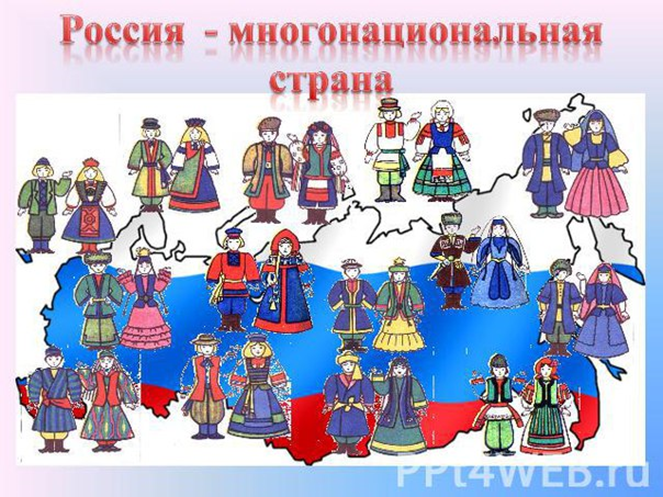